Don’t Hit Me! Glass Detection in Real-world Scenes
Haiyang Mei, Xin Yang, Yang Wang, Yuanyuan Liu, Shengfeng He, Qiang Zhang, Xiaopeng Wei, Rynson W.H. Lau; Proceedings of the IEEE/CVF Conference on Computer Vision and Pattern Recognition (CVPR), 2020, pp. 3687-3696
Introduction
Glass detection
Challenges
Glass does not have a fixed pattern → X State-of-the-art segmentation methods
Not all glass regions are salient → X Salient object detection methods
Weak content discontinuity → X Mirror segmentation
Weak/partial reflections or ambiguous boundary → X Reflection/boundary detector 
Contributions
The first large-scale glass detection dataset (GDD): 3916 images + glass masks
Glass detection network (GDNet): + large-field contextual feature integration module (LCFI)
Outperform state-of-the-art models fine-tuned for glass detection
Related Work
Semantic/scene/instance segmentation: arbitrary objects can appear behind the glass
Salient object detection (SOD): multiple salient things behind the glass
Specific region detection/segmentation
Shadow detection: no obvious intensity difference between inside and outside of the glass
Watar hazard detection: water → vertical direction, glass → arbitrary directions 
Mirror segmentation: less content discontinuity 
Single image reflection removal (SIRR): partial/weak reflections
A New Dataset for Glass Detection - GDD
Data construction
Images + Glass masks
Taken by cameras and smartphones
Cover diverse daily-life scenes
Indoor: 2827 images, outdoor: 1089 images
Training: 2980 images, testing: 936 images
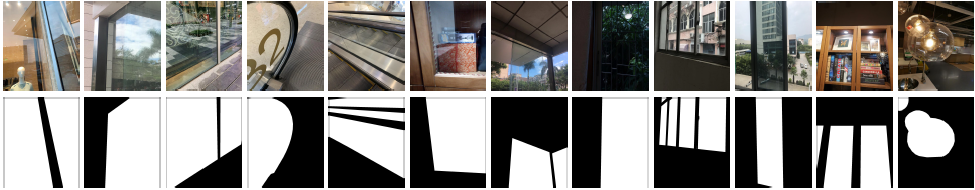 A New Dataset for Glass Detection - GDD
Data analysis
Glass type
Aim to detect relatively large transparent glass
+ small glass → Diversity
Glass location
Locate at different positions of the images
Overall spatial distributions: centered 
Glass area
(0, 0.2]: easily cluttered with diverse background objects/scenes
(0.8, 1.0): dominated by the scene behind the glass 
[0.2, 0.8]: > mirror dataset → more scene behind the glass → more challenging
glass close to the camera
small glass/ glass corners
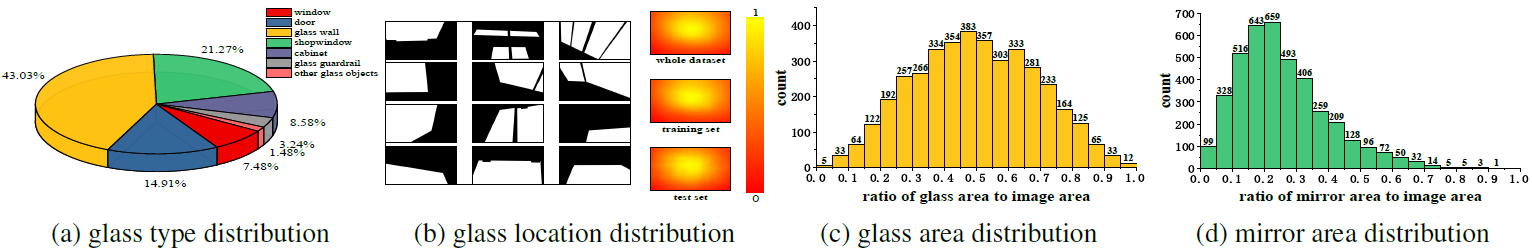 √
Methodology--- Network Overview
Harvest features of different levels
Focus more on the glass regions
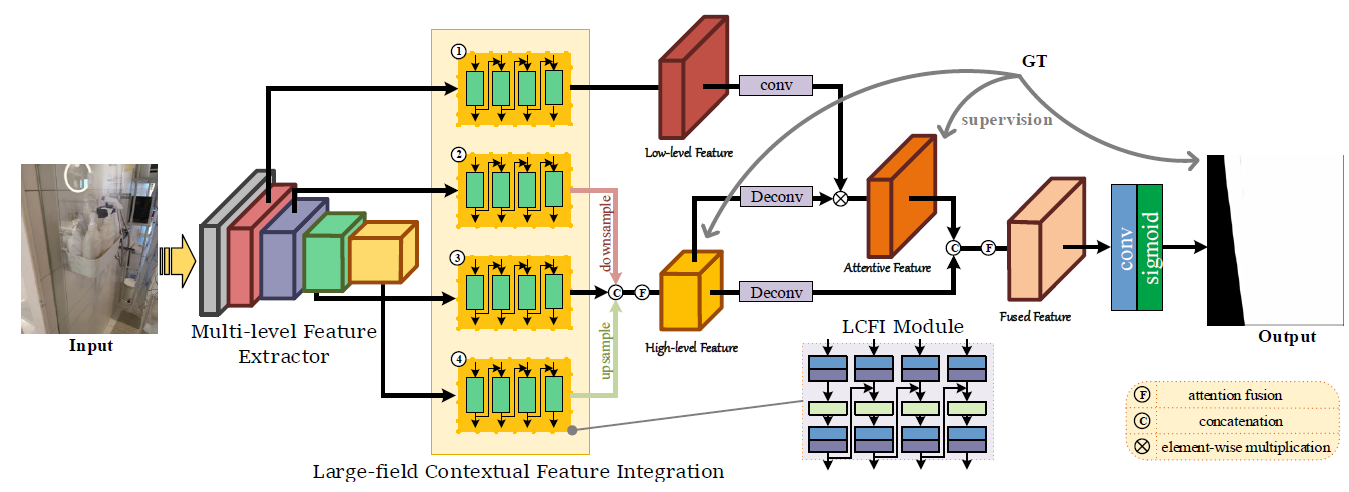 Methodology--- LCFI Block
Extract contextual info from a large field → context inference, glass location
Spatially separable convolutions → Extract abundant contexts from a large field
Spatially separable convolutions with reverse order → Eliminate the ambiguity
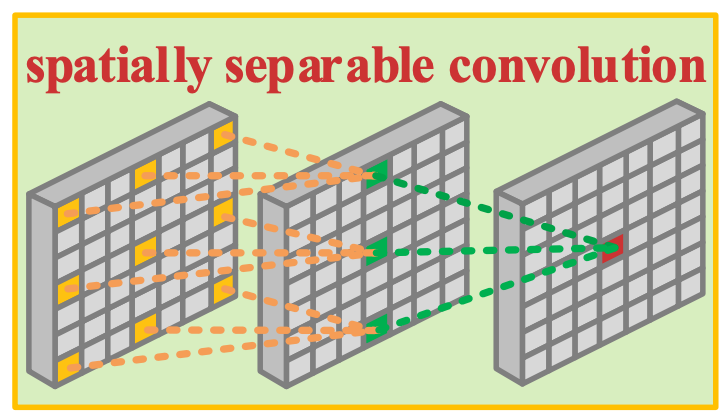 batch normalization
Input features
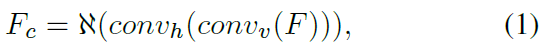 extracted large-field contextual features
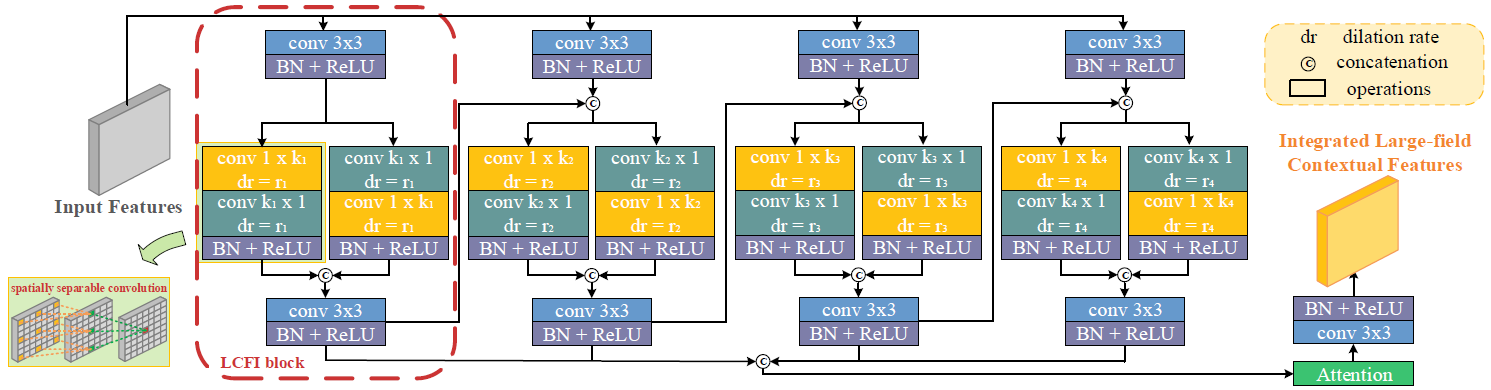 Methodology--- LCFI Module
LCFI blocks extract features from a large field of a fixed size
To address different scale glass→ Four parallel LCFI blocks with different kernel size (k = 3, 5, 7, 9) and the dilation rate (dr = 1, 2, 3, 4)
To explore more contextual features→ Information flow between adjacent LCFI blocks
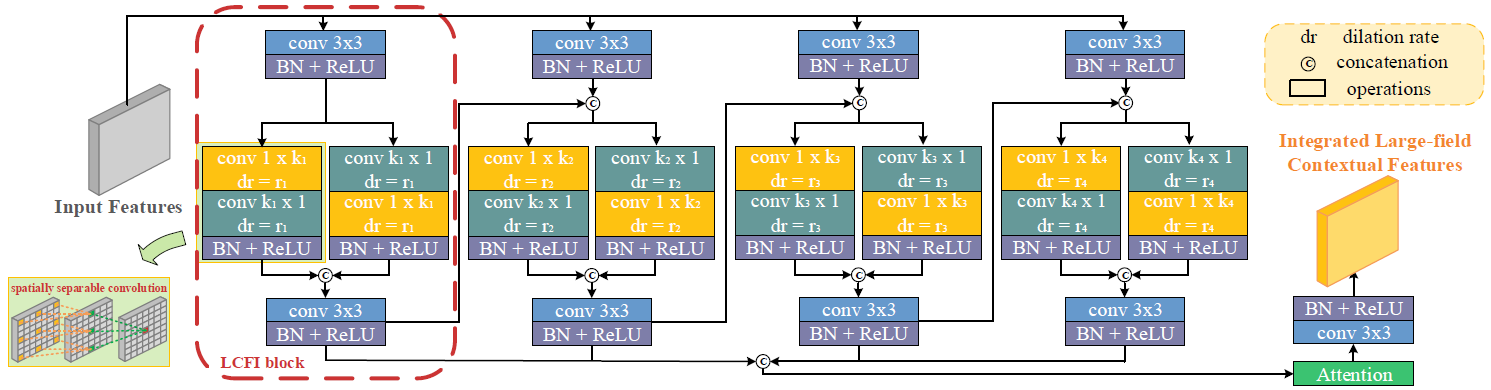 Methodology --- Loss Function
lbce: binary cross-entropy (BCE), Iedge: edge loss, Iiou: IoU loss
Lh (high-level large-field contextual features) = lbce + liou→ Complete glass detection
Ll (low-level large-field contextual features) = lbce + ledge→ Predict glass maps with clear boundaries 
Lf (final output) = lbce + liou + ledge
Loss = whLh + wlLl + wfLf
Experiments --- Settings
Implementations
Pytorch
Training images: 416 X 416, horizontally random flipping
Multi-level feature extractor: pre-trained ResNeXt101
SGD: momentum 0.9, weight decay 5 x 10-4, 200 epochs
Learning rate: 0.0010.9
batch size: 6
wh, wl, wf: 1
NVIDIA GTX 1080Ti
Evaluation metrics
Intersection of union (IoU)
Pixel accuracy (PA)
F-measure: harmonic mean of average precision and average recallβ2 = 0.3 → emphasize on precision
Mean absolute error (MAE)
Balance error rate (BER)
Semantic segmentation
Salient object detection
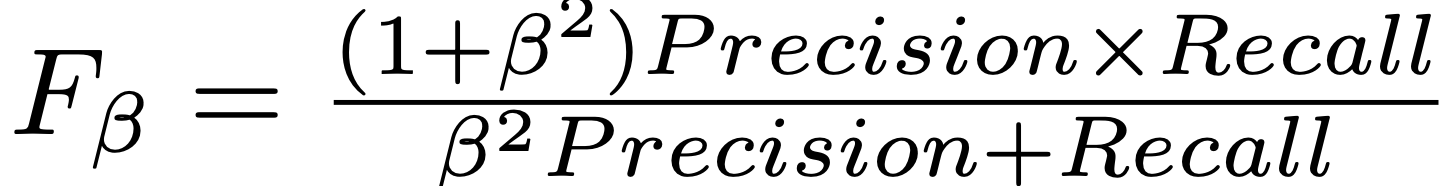 Shadow detection
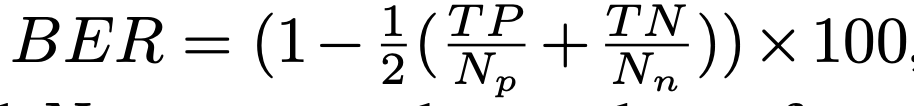 glass pixels
non-glass pixels
Experiments --- Compariason with the State-of-the-arts
Compared methods (18)
Semantic segmentation ICNet [45], PSPNet [46], DenseASPP [37], BiSeNet [39], PSANet [47], DANet [7] and CCNet [12] 
Salient object detectionDSS [10], PiCANet [19], RAS [2], R 3Net [4], CPD [34], PoolNet [17], BASNet [24] and EGNet [48]
Shadow detectionDSC [11] and BDRAR [52]
Mirror segmentationMirrorNet [38]
Retrained on the GDD training set
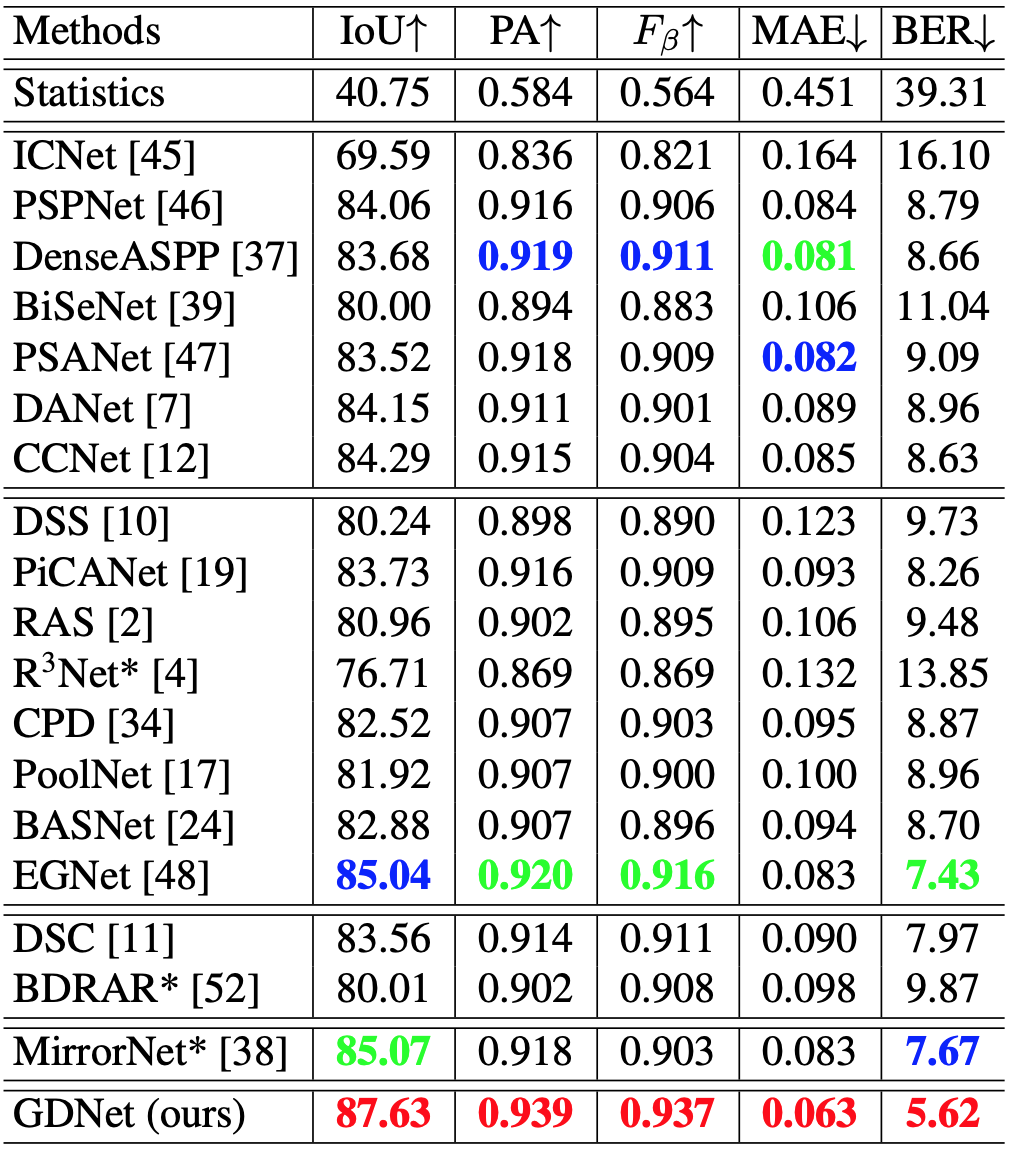 Experiments --- Compariason with the State-of-the-arts
Outperform all other methods
Experiments --- Compariason with the State-of-the-arts
Detect small and large glass accurately → Multi-scale contextual features
Not confused by the non-glass regions → LCFI: contextual info
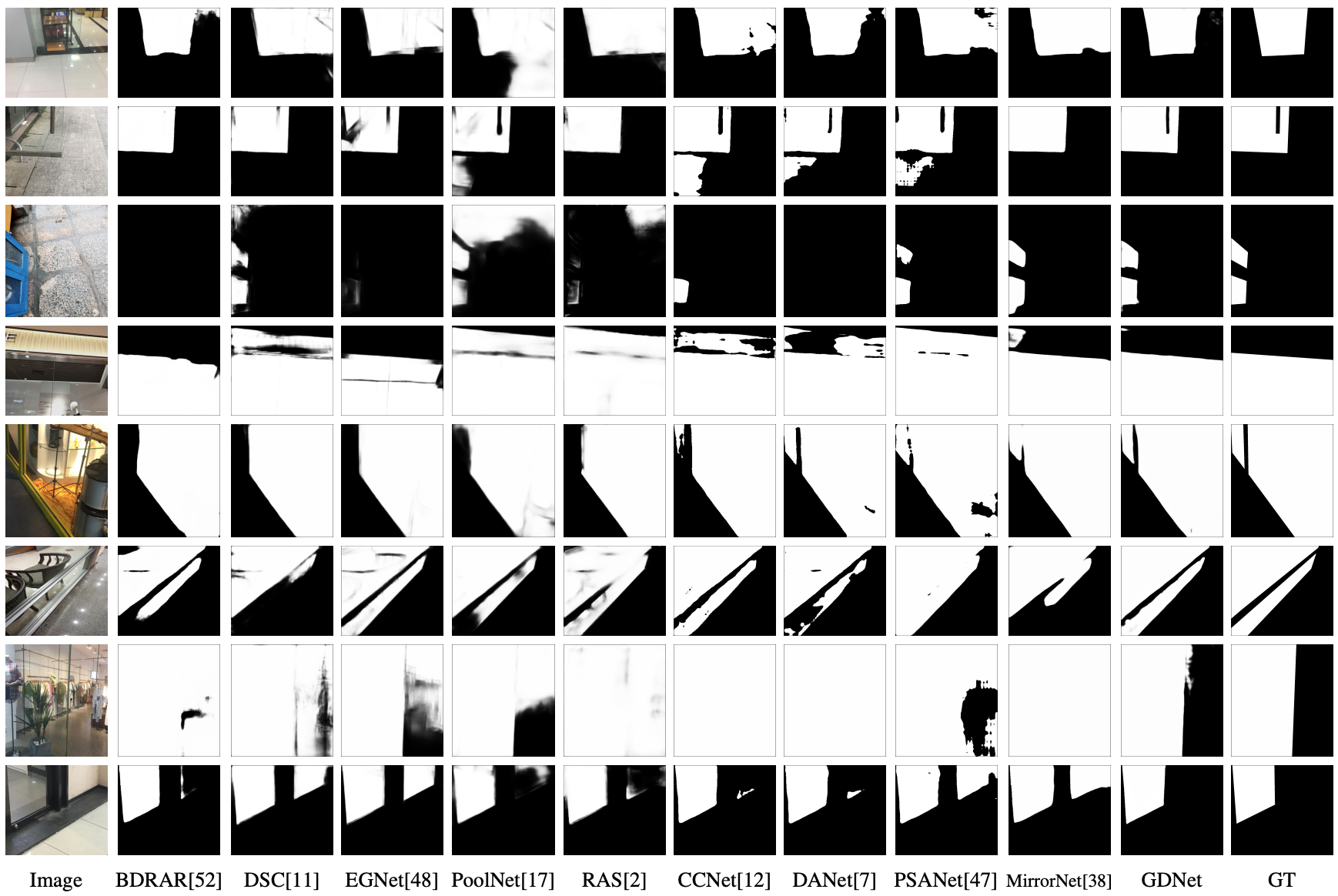 Experiments --- More Glass Detection Results
Images beyond the GDD test set
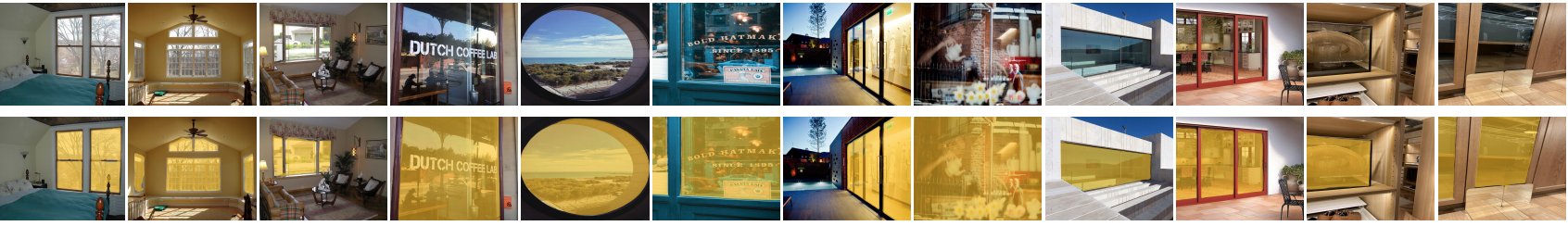 ADE20K
Internet
Experiments --- Component Analysis
Evaluate the effectiveness of the proposed LCFI
LCFI w/ sparse: dilated convolution > LCFI w/ local: local → larger receptive field
LCFI w/ one path: spatially separable convolution → more context
GDNet: two parallel spatially separable convolution
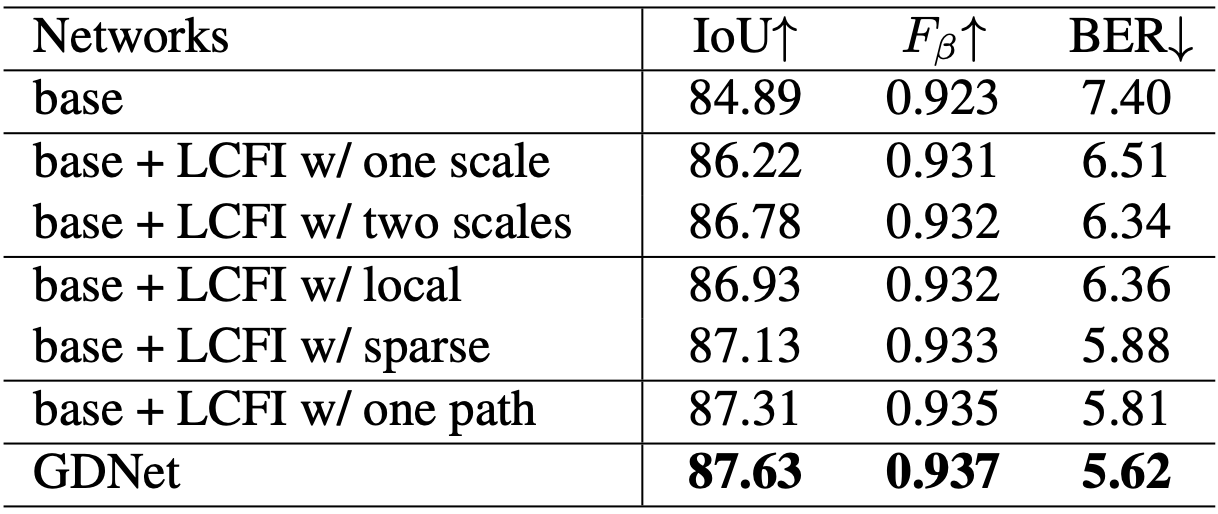 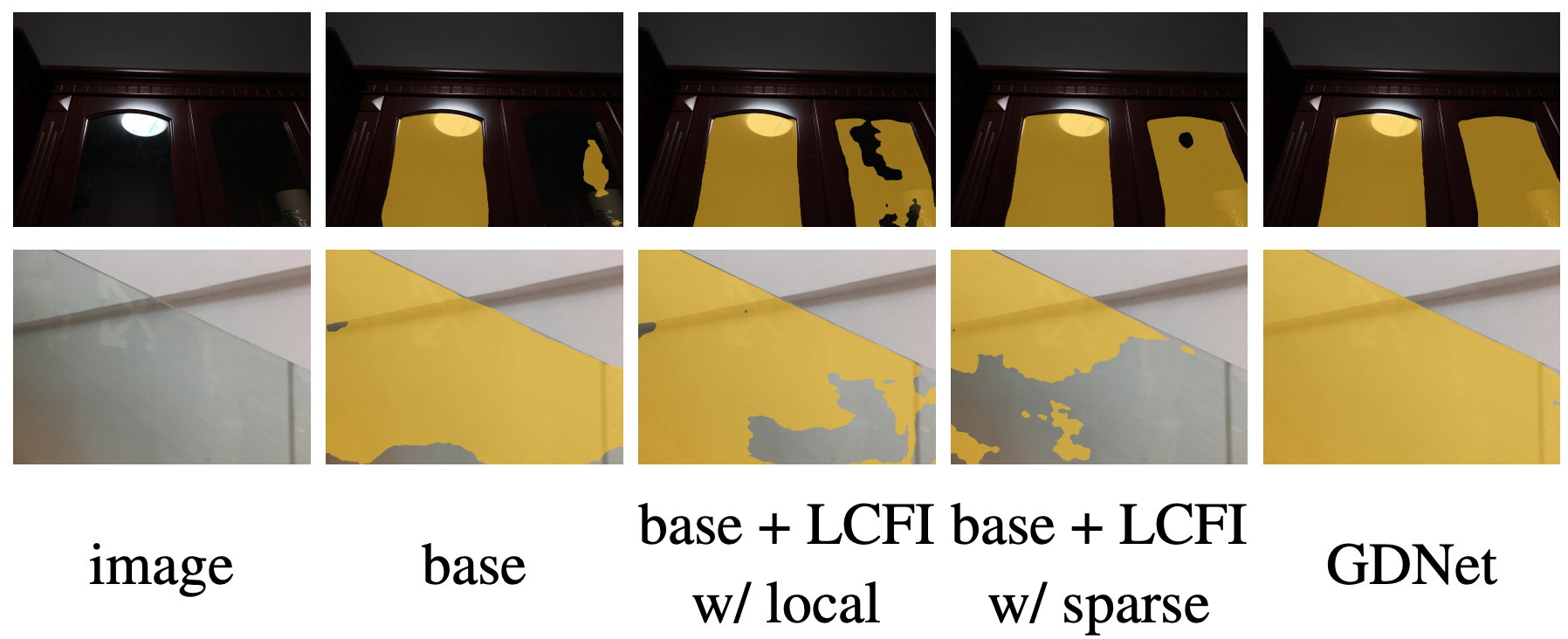 Experiments --- Mirror Segmentation
Explore abundant contextual information from a large field → Handle other vision tasks
re-train GDNet on the mirror segmentation dataset
LFCI → Boost the performance of mirror segmentation
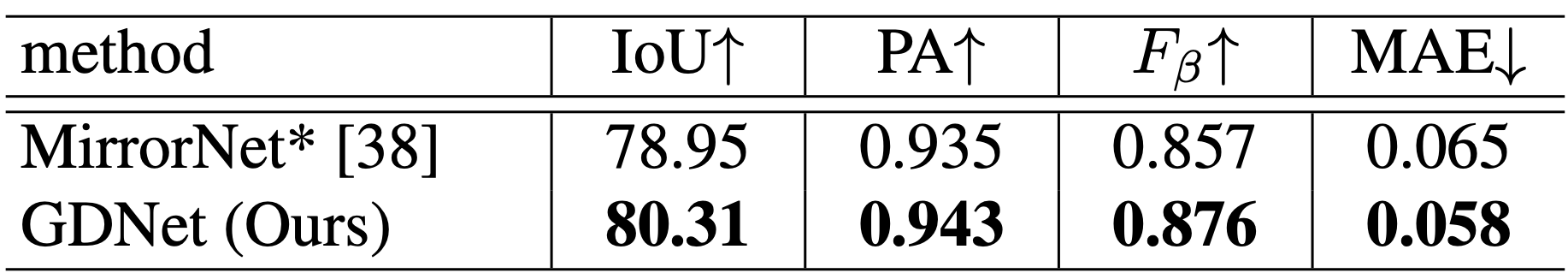 Conclusion
Provide a large-scale glass detection dataset (GDD)
GDNet: 
Combine low-level and high-level contexts from a large field
Detect glass of different sizes
Test images in and beyond the GDD test set
Fail in complex scene
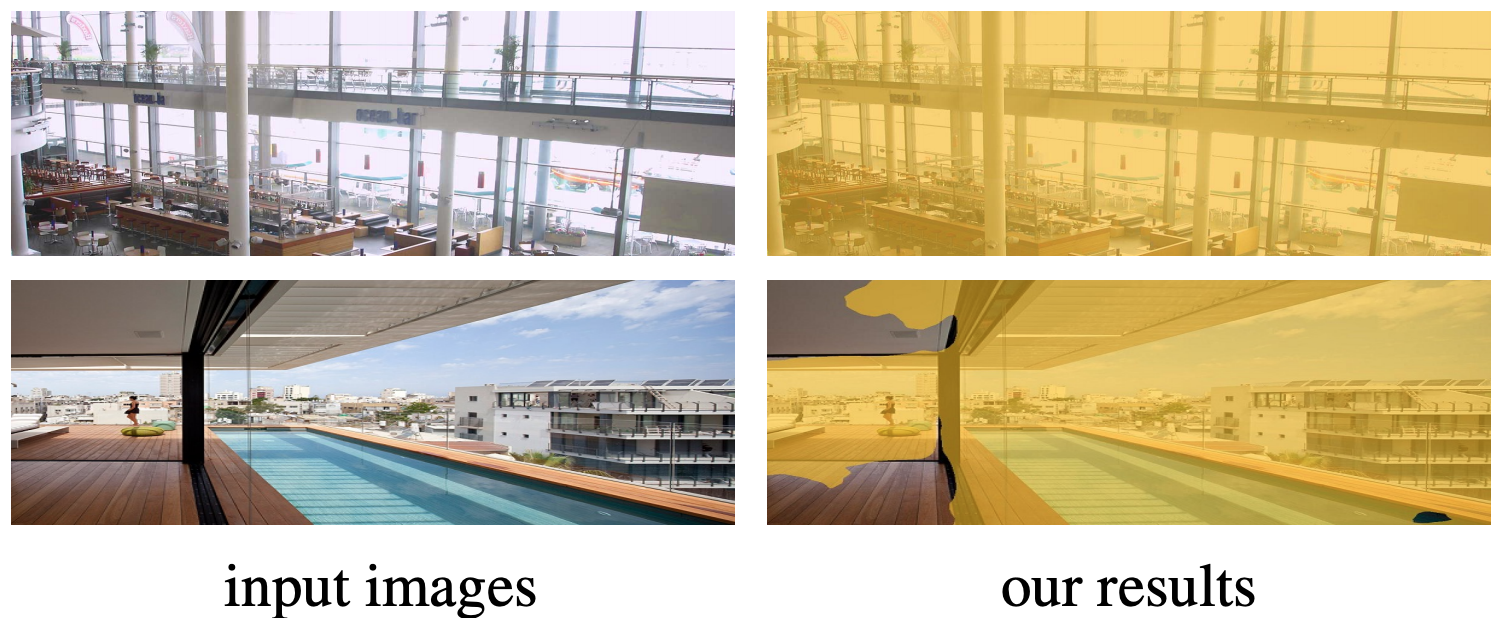